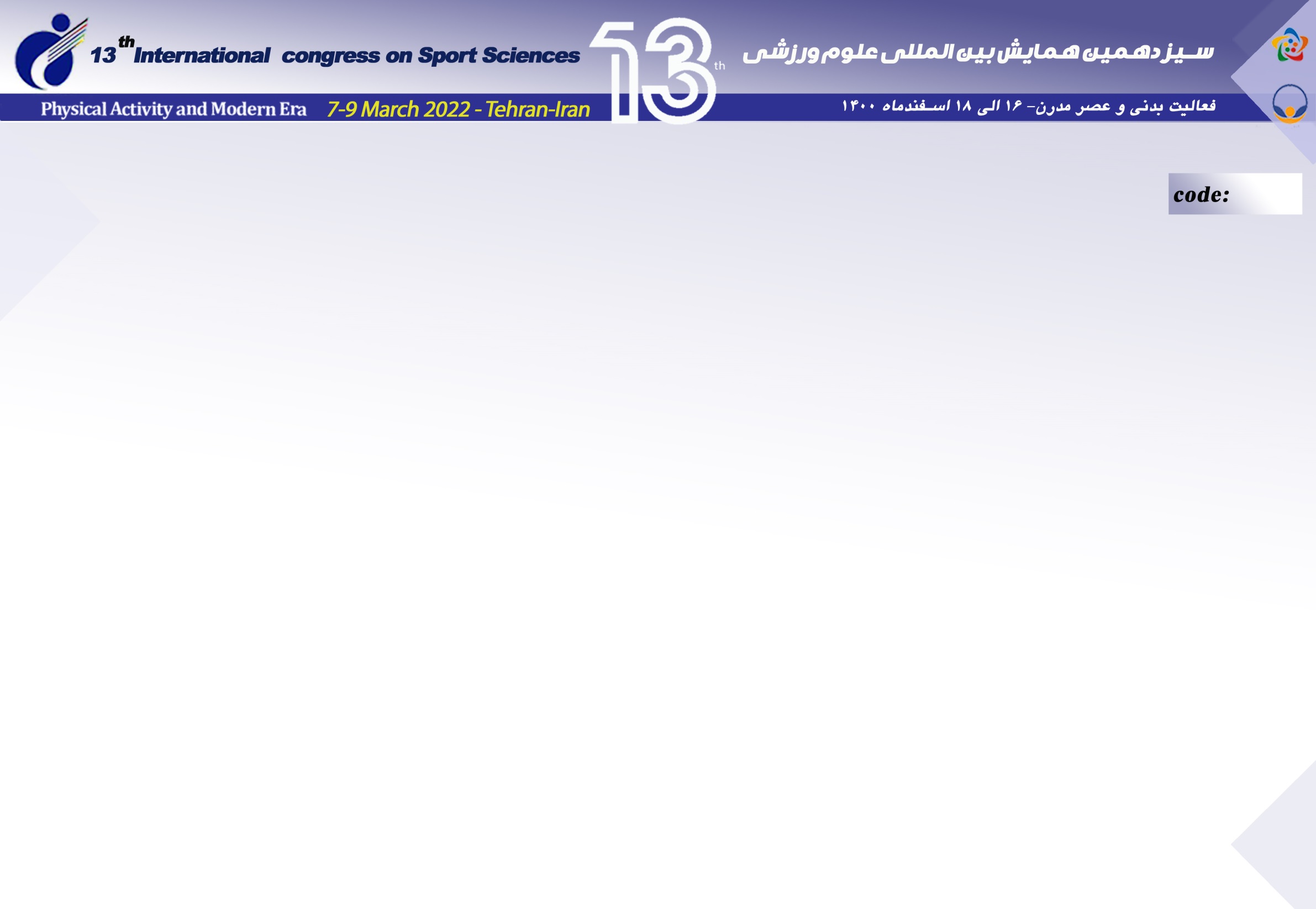 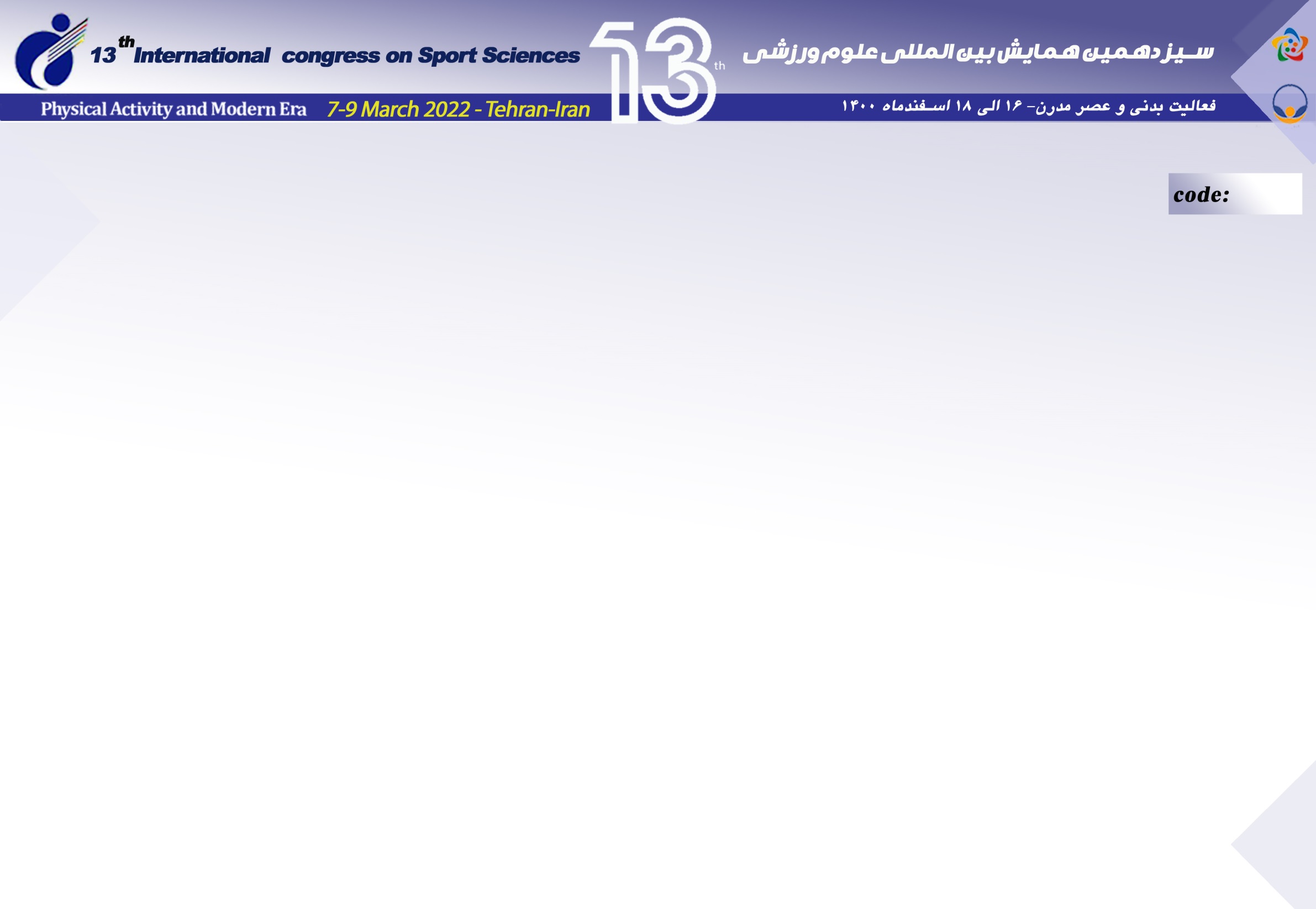 The effect of motivational self-talk on the athletics sprint record
Elham Kakli1, Hassan Gharayegh Zandi2, Davood Hoomanian3
1. Master of Sports Psychology, Azad University, Karaj Branch, Alborz, Iran.
2 & 3. Assistant Professor, University of Tehran, Tehran, Iran
Title Title Title Title Title Title Title Title Title Title Title Title Title Title Title Title Title 
Author , Author, Author
Code:
Code: 1850-SSRC-13TH
Introduction:
Text Text Text Text Text Text Text Text Text Text Text Text Text Text Text Text Text Text Text Text Text Text Text Text Text Text Text Text Text Text Text Text Text Text Text Text Text Text Text Text Text Text Text Text Text Text Text Text Text Text Text Text Text Text Text Text Text Text Text Text Text Text Text Text Text Text Text Text Text Text Text Text Text Text Text Text Text Text Text Text Text Text Text Text Text Text Text Text Text Text Text Text Text Text Text Text Text Text Text Text Text Text Text Text Text Text Text Text
Result:
Text Text Text Text Text Text Text Text Text Text Text Text Text Text Text Text Text Text Text Text Text Text Text Text Text Text Text Text Text Text Text Text Text Text Text Text Text Text Text Text Text Text Text Text Text Text Text Text Text Text Text Text Text Text Text Text Text Text Text Text Text Text Text
Result: The results showed that motivational self-talk had a significant effect on the records of runners 100, 400, 100 hurdles and 400 meters hurdles
:Introduction: : It is well documented that using cognitive strategies can improve motor tasks and sport performance. Self-talk (ST) as one of the most common cognitive strategies employed by athletes refers to overt or covert self-verbalizations which appear to serve both instructional and motivational functions. Motivational self-talk (MST) defines statements made to facilitate performance by boosting confidence and energy expenditure, expanding effort, and evoking a positive mood. On the other hand, designing instructional self-talk (IST) assists performance by initiating desired movements through attentional focus on strategic and technical aspects of motor skills.
Discussion & Conclusion:
Text Text Text Text Text Text Text Text Text Text Text Text Text Text Text Text Text Text Text Text Text Text Text Text Text Text Text Text Text Text Text Text Text Text Text Text Text Text Text Text Text Text Text Text Text Text Text Text Text Text Text Text Text Text Text Text Text Text Text Text Text Text Text Text Text Text Text Text Text Text Text Text Text Text Text Text Text Text Text Text Text Text Text Text Text Text Text Text Text Text Text Text Text Text Text Text Text Text Text Text Text Text Text Text Text Text Text Text
Methods:
Text Text Text Text Text Text Text Text Text Text Text Text Text Text Text Text Text Text Text Text Text Text Text Text Text Text Text Text Text Text Text Text Text Text Text Text Text Text Text Text Text Text Text Text Text Text Text Text Text Text Text Text Text Text Text Text Text Text Text Text Text Text Text Text Text Text Text Text Text Text Text Text Text Text Text Text Text Text Text Text Text Text Text Text Text Text Text Text Text Text Text Text Text Text Text Text Text Text Text Text Text Text Text Text Text Text Text Text
Methods: The population of this study was all speed athletes in Mallard County, from which 144 people were selected as a sample and divided into 4 groups (runners of 100, 400, 100 hurdles and 400 hurdles) 36 people (18 controllers and 18 people). Experiments were divided into each category. First, the runners were tested to record the baseline, then they were trained and practiced self-talk skills for 12 sessions, and the control group did only physical and technical exercises. After 12 sessions, both groups were tested again
Discussion & Conclusion:
Because the content of educational self-talk skills emphasizes the technical, tactical, and motor aspects of task performance, it increases the players' focus on the technical aspects of the activity.
References:
References: 
Boroujeni, S. T., & Ghaheri, B. (2011). The effect of motivational self-talk on reaction time. Procedia-Social and Behavioral Sciences, 29, 606-610.
Boroujeni, S. T., & Shahbazi, M. (2011). The Effect of Instructional and Motivational Self-Talk on Performanceof Basketball's Motor Skill. Procedia-Social and Behavioral Sciences, 15, 3113-3117.